Районный фермерский союзФульда - Хюнфельд
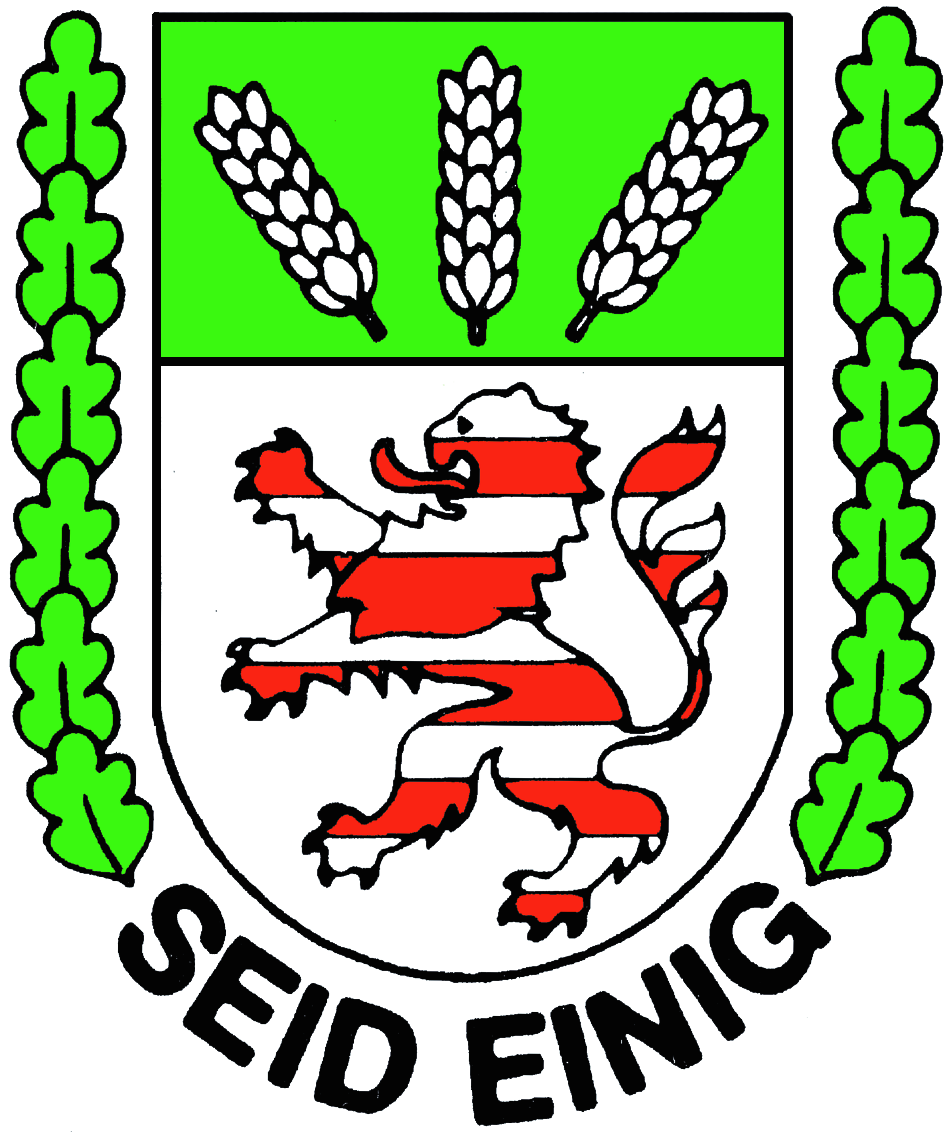 Сферы деятельности районной ассоциации фермерских хозяйств  Фульда-Хюнфельд
Районный фермерский союзФульда - Хюнфельд

Основан в 1947

2.424 членов 
из них  		→	30% хозяйств, дающих основной доход
			→	70% хозяйств, дающих побочный доход

23 округа		→	170 окружных представителей
		(15 членов = 1 представитель)

2 отделения (Петерсберг + Хюнфельд)
Районная ассоциация: 12 сотрудников
Земельная ассоциация:	25 сотрудников
2
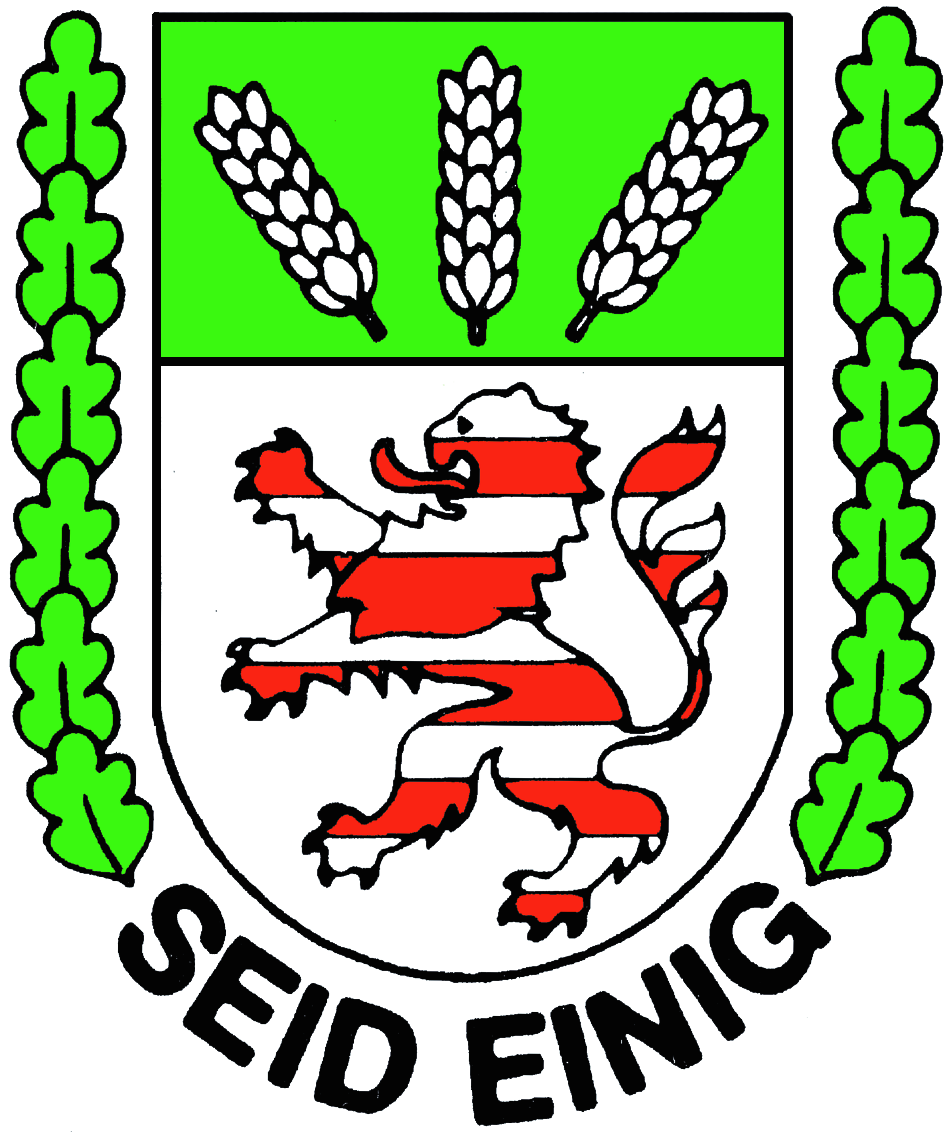 Kreisbauernverband Fulda-Hünfeld e.V.
Организации фермерского союза


Районные крестьянские союзы (KBV)

Крестьянский союз земли Гессен (HBV)

Немецкий крестьянский союз (DBV)

Европейский крестьянский союз (COPA)

Всемирная фермерская организация (World Farmers Organisation, WFO)
3
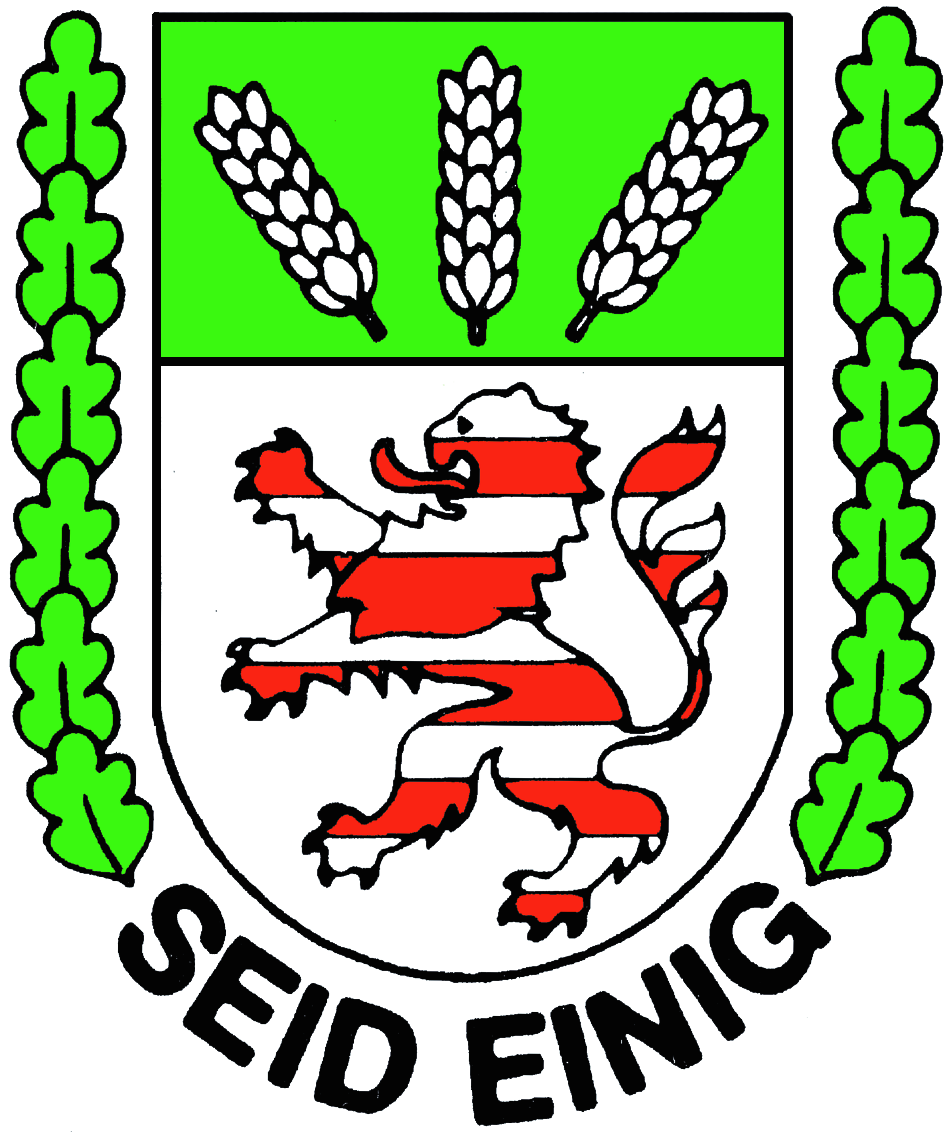 Kreisbauernverband Fulda-Hünfeld e.V.
1. Круг задач: аграрная политика

Политика на уровне местного самоуправления
Районная политика
Земельная политика
Федеральная политика
Политика на уровне Евросоюза
4
Беседы с политиками
Письменные заявления
Митинги/Протестные мероприятия
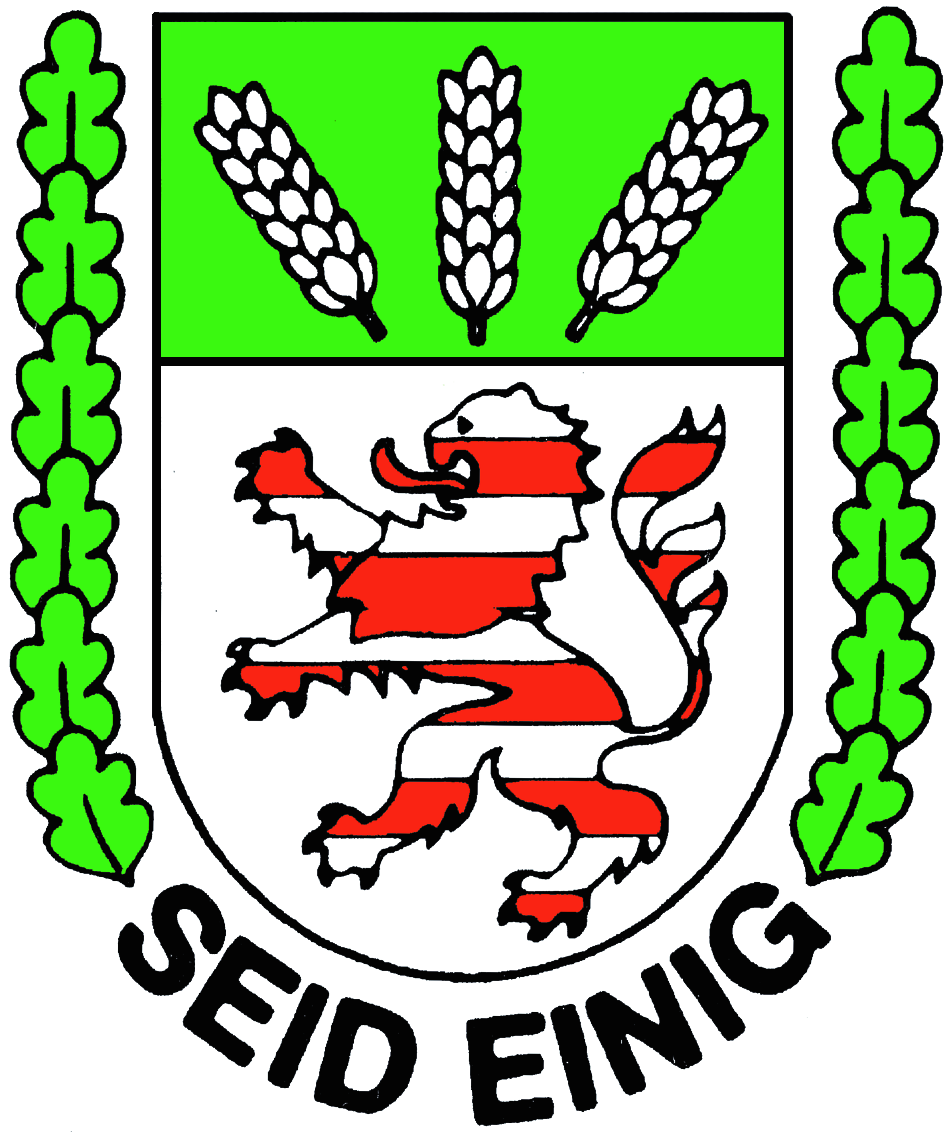 Kreisbauernverband Fulda-Hünfeld e.V.
2. Круг задач: поддержка сельского хозяйства

Помощь фермерам при составлении заявок на субсидии
Информирование о программах поддержки
Оказание влияния в политической сфере
5
Погектарная поддержка в ЕС
Программы по защите окружающей среды
Сельскохозяйственный дизель
Поддержка строительства
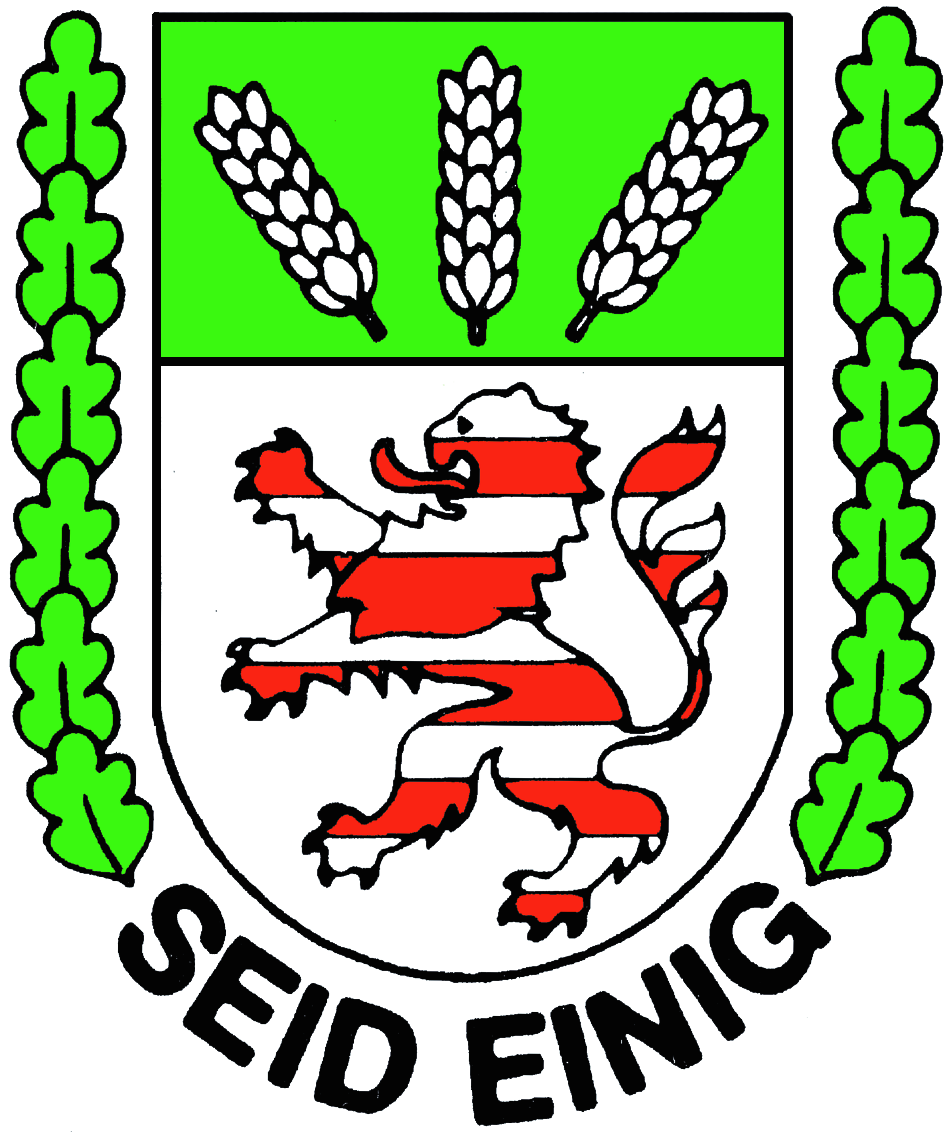 Kreisbauernverband Fulda-Hünfeld e.V.
3. Круг задач: инфраструктура

Строительство автомобильных и железных дорог 
Поселения
Прокладка коммуникаций
Линии электропередач, энергия ветра
6
Оценка строительных планов
Поддержка затронутых фермеров
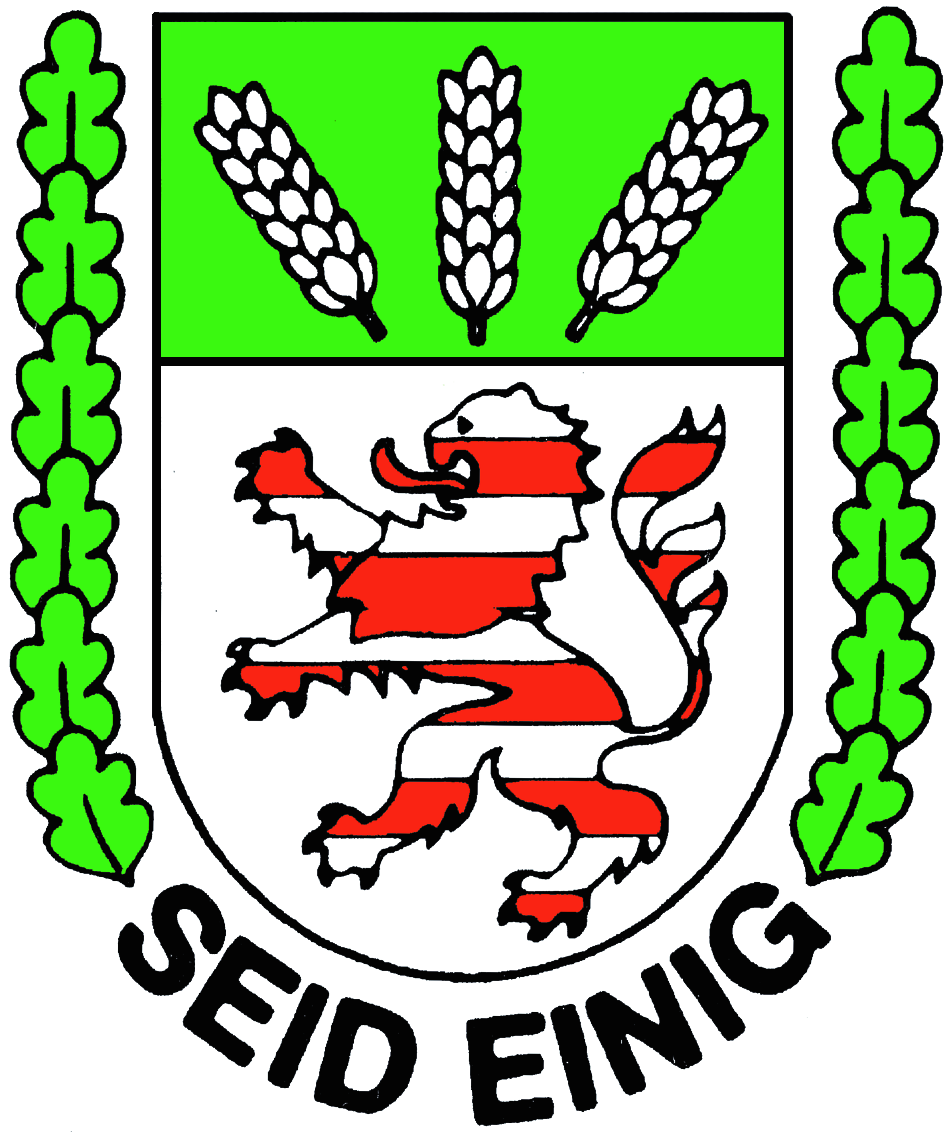 Kreisbauernverband Fulda-Hünfeld e.V.
4. Круг задач: строительное право

Сельскохозяйственное строительство на прилегающих территориях
Выбросы вредных веществ при сельскохозяйственной деятельности
Сеть дорог в сельской местности
7
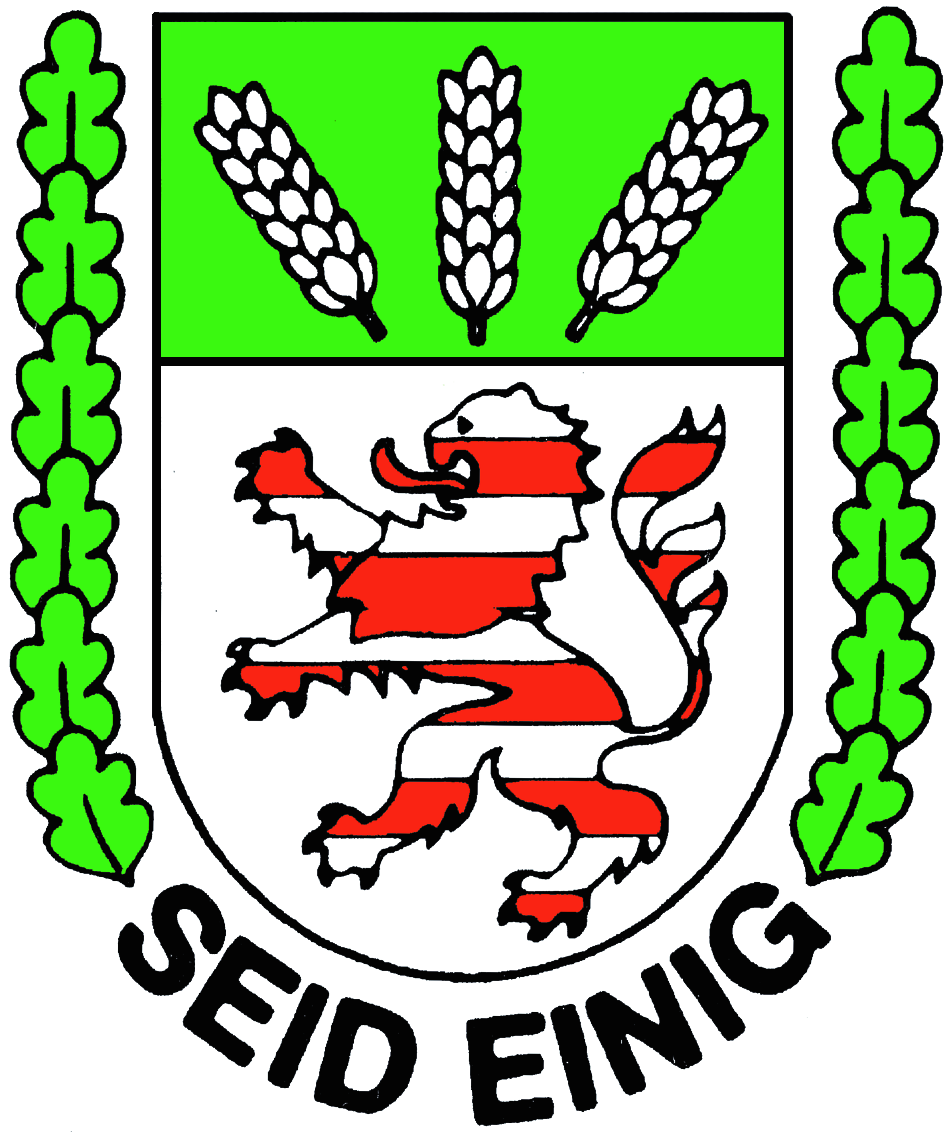 Kreisbauernverband Fulda-Hünfeld e.V.
5. Круг задач: социальное страхование

Районный фермерский союз является представительством: 
с/х пенсионного фонда
с/х фонда медицинского страхования
с/х профессионального страхового товарищества
с/х кассы по уходу
8
Консультирование по вопросам страхования во всех перечисленных сферах
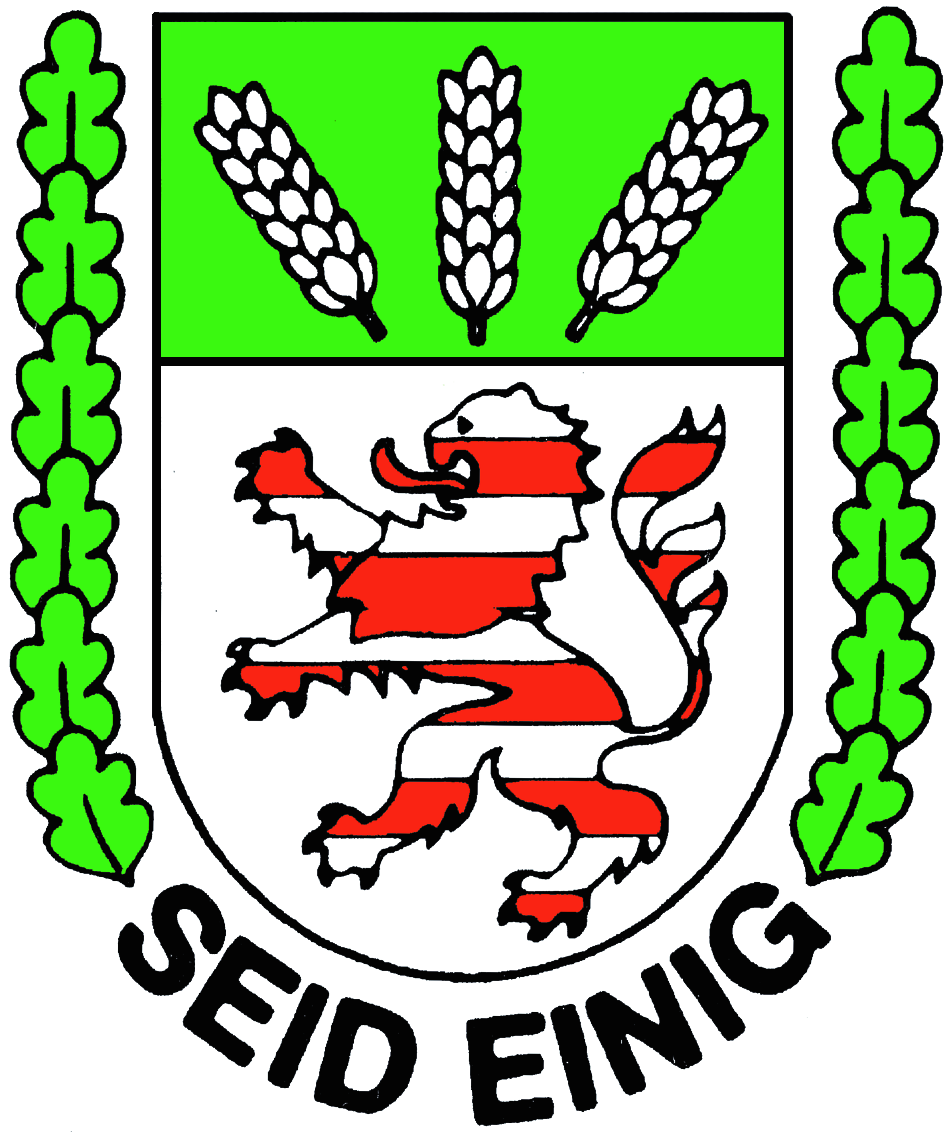 Kreisbauernverband Fulda-Hünfeld e.V.
6. Круг задач: налоговое консультирование

Районный крестьянский союз совместно с Земельным крестьянским союзом
     Подоходный налог
Паушальное налогообложение (до 20 га)
Упрощенная система ведения бухгалтерии
Бухгалтерский учет с балансовой отчетностью
     Прочие налоги
Налог с оборота
Налог на покупку земельного участка
Налоги с дарения и наследства
9
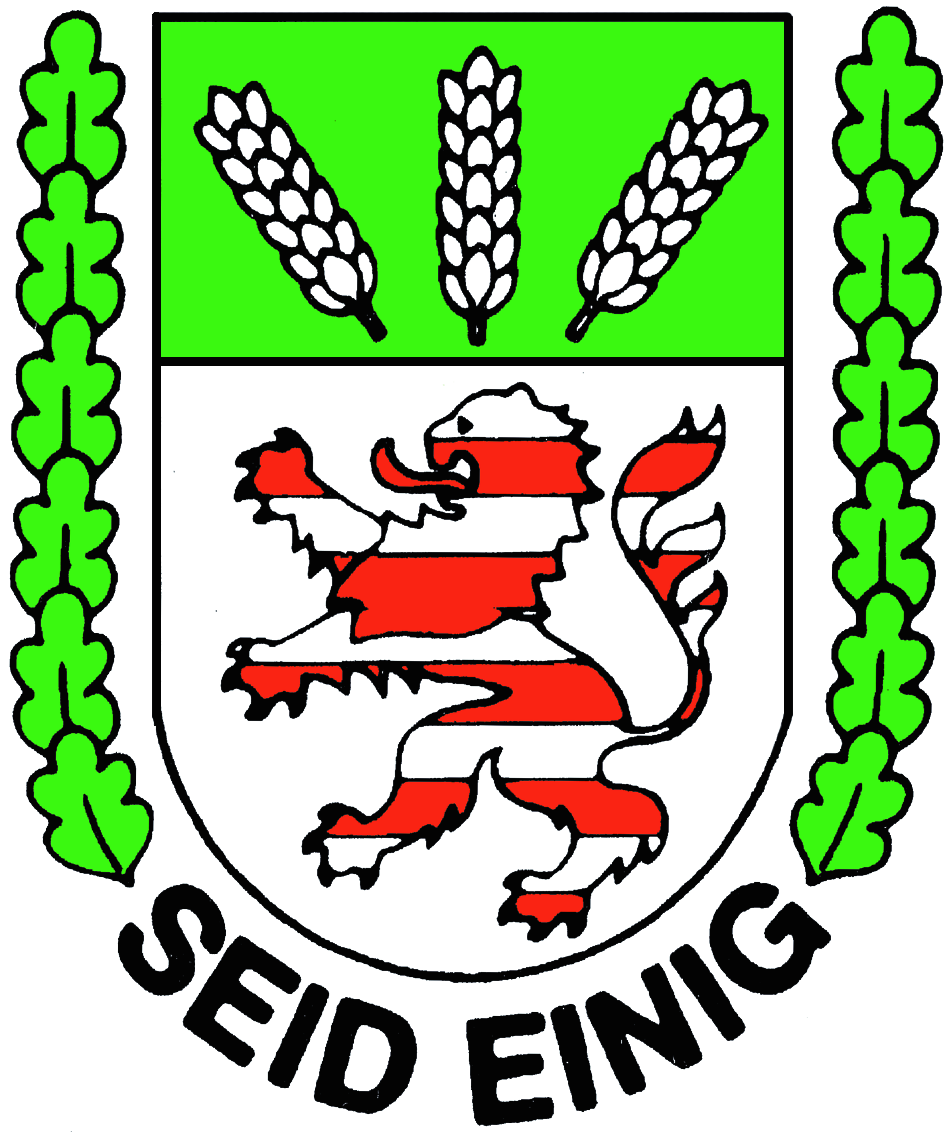 Kreisbauernverband Fulda-Hünfeld e.V.
7. Круг задач : юридическое консультирование

Сотрудничество с:
2 нотариусами
различными адвокатами
10
Арендное право
Передача хозяйства
Право наследования
Создание предприятия
Соседское право
Административное право
Коммунальное право
Семейное право
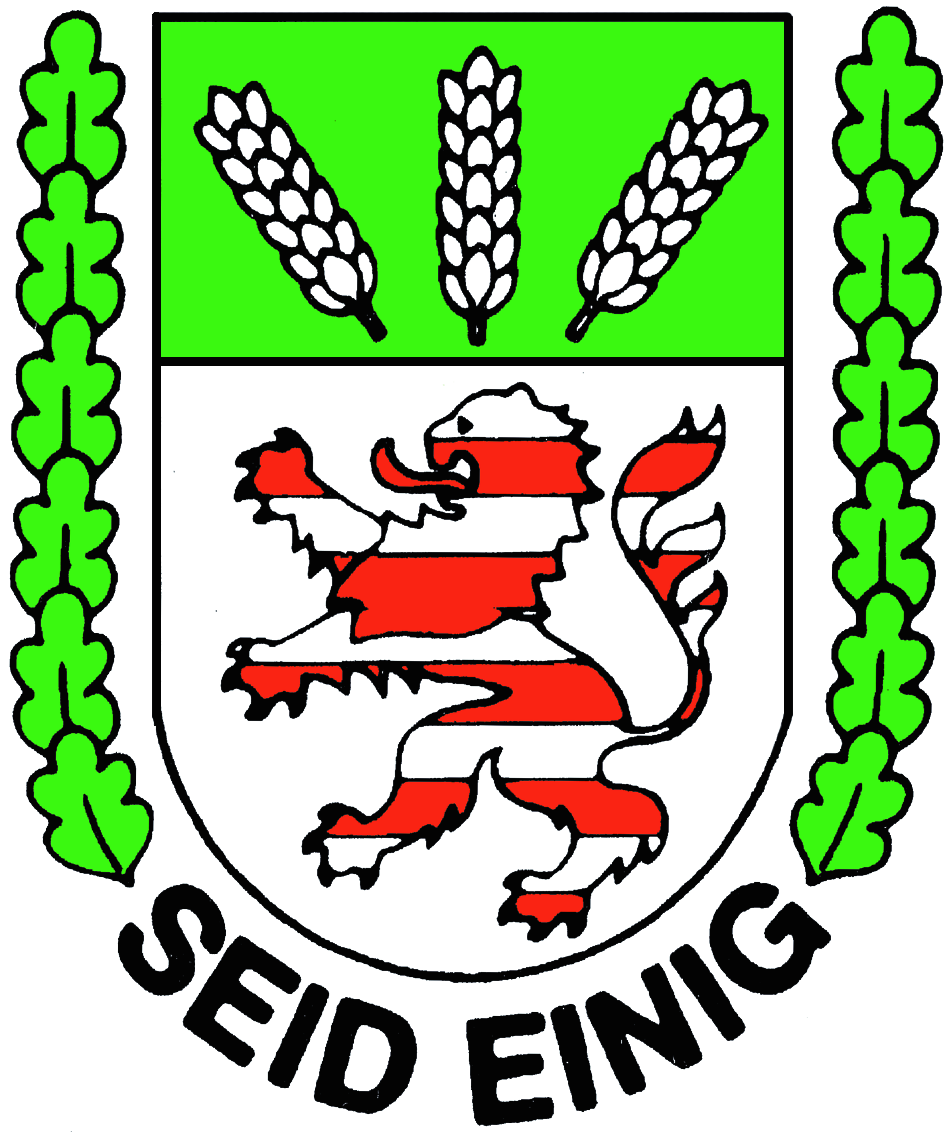 Kreisbauernverband Fulda-Hünfeld e.V.
8. Круг задач:природоохранное право

Охраняемые территории
Водное законодательство
Компенсирующие мероприятия
Охрана земель
Защита от паводков
11
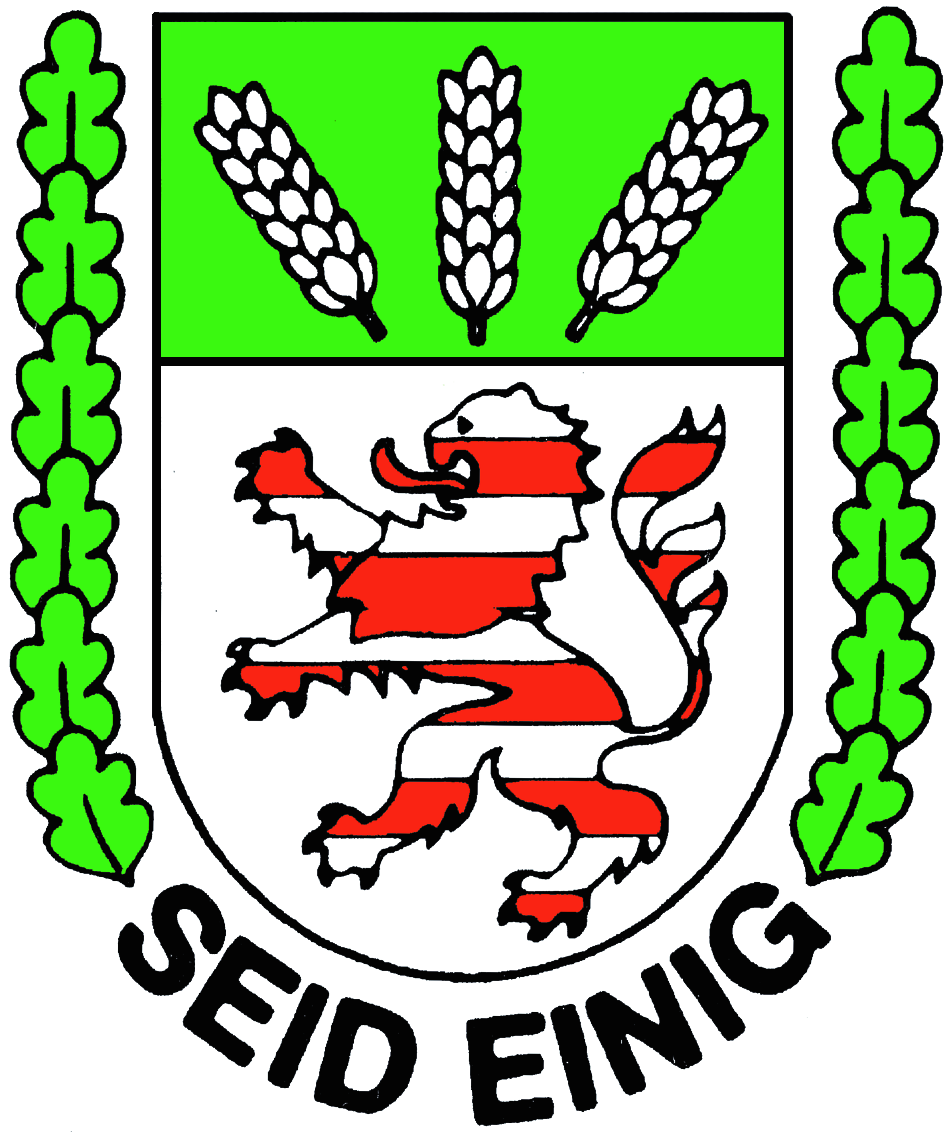 Kreisbauernverband Fulda-Hünfeld e.V.
9. Круг задач : государственные компенсации владельцам 
в случае использования их земель


Компенсация в случае:  
Дорожного строительства
Строительства коммуникаций
Повреждений от диких животных
12
10. Круг задач : финансирование производства

Планирование финансов при строительных работах
Помощь при погашении задолженности
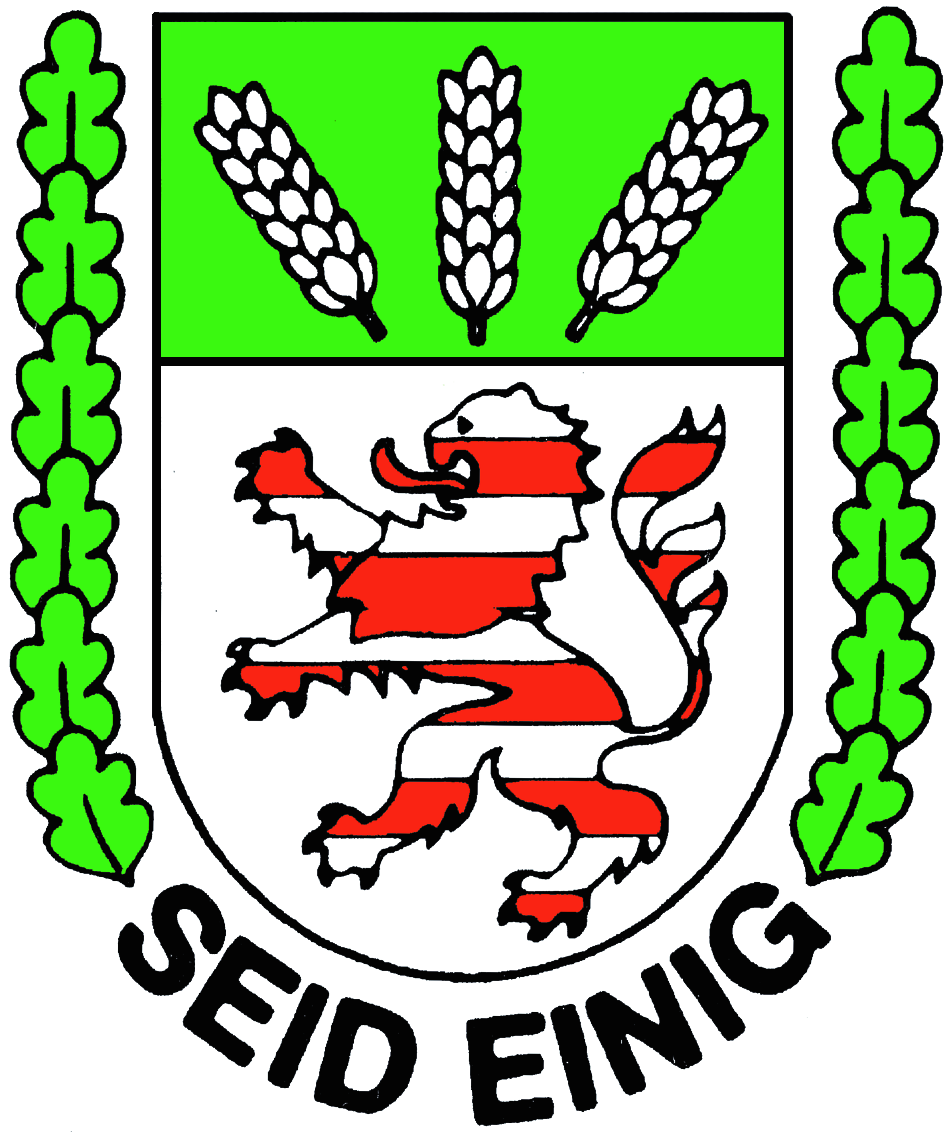 Kreisbauernverband Fulda-Hünfeld e.V.
11. Круг задач : 
альтернативные источники энергии



Биогаз
Рапсовое масло
Солнечная энергия
Энергетическая древесина
Энергия ветра
13
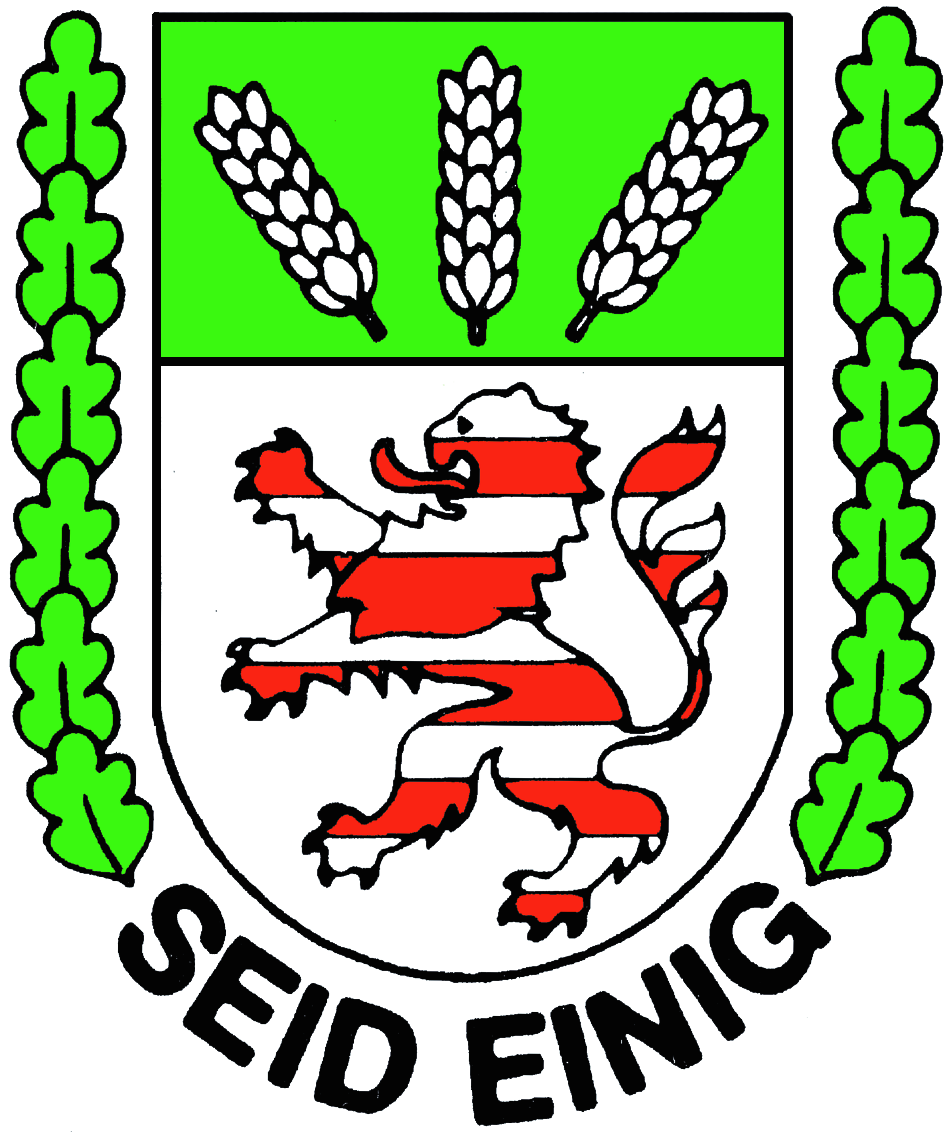 Kreisbauernverband Fulda-Hünfeld e.V.
Образование и повышение квалификации



Профессиональное училище (дуальная система подготовки) 50-60 учащихся
Техникум (4 семестра)
Повышение квалификации
14
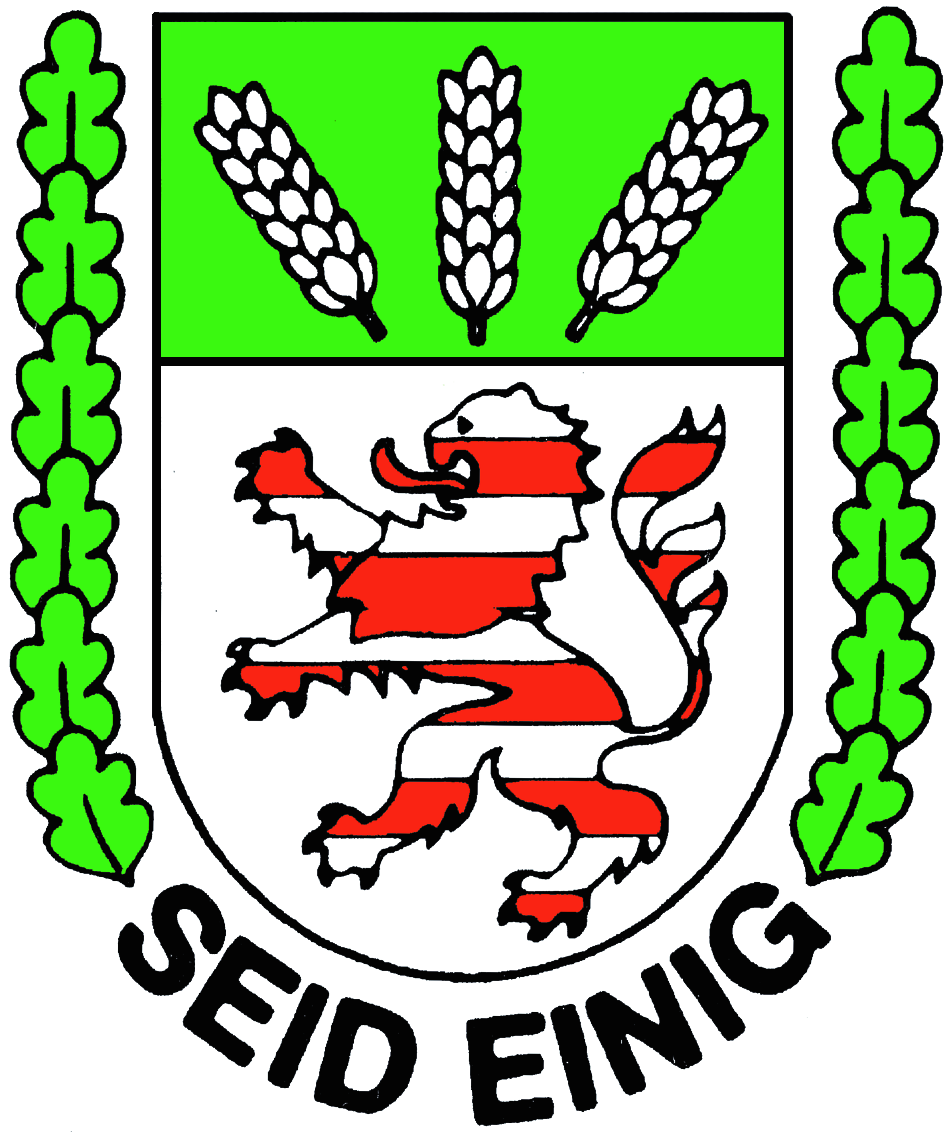 Kreisbauernverband Fulda-Hünfeld e.V.
Прочие сферы деятельности



Поддержка владельцев лесных угодий
Поддержка охотничьих обществ
15
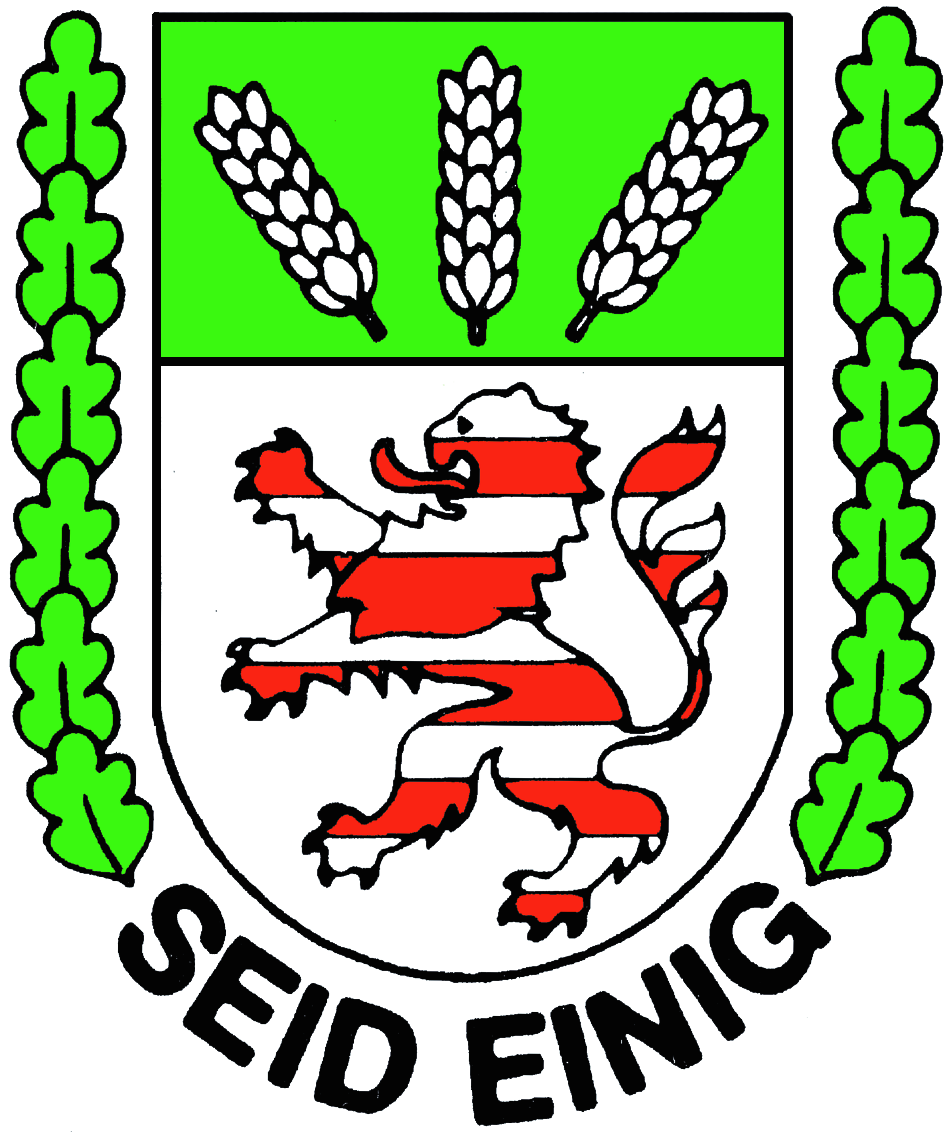 Kreisbauernverband Fulda-Hünfeld e.V.